Points of articulation of the letters (Makharij) (1) Intro. , Jawf, and Halq (throat)
Dr. Ashraf Negm
2022-02-25
1
Dr. Ashraf Negm
Ijaza (Sanad) in reciting and teaching the 10 Qera’at (Readings) of the Quran from the ways of Al-Shatibiyah & AL-Dorrah
Diploma of Human and Islamic knowledge – Islamic studies institute – Cairo University
4 Diplomas in the Islamic studies – Samaha Academy
Certificate of Dar-ul-Quran (equal to Azhar HS certificate) - Kuwait 
Certificate of Al-Otrojah institute for Quran knowledge - Kuwait 
Study of the Qera’at (Readings) at Institute of Qera’at - Kuwait  
Master of Pediatrics – Cairo University
18 years experience in training and teaching of Islamic knowledge
The founder and manager of 3 Canadian Islamic educational organizations: (Al-Otrojah for Quran studies), (Ayaat Academy corp.), and (Ayaat Foundation)
2022-02-25
2
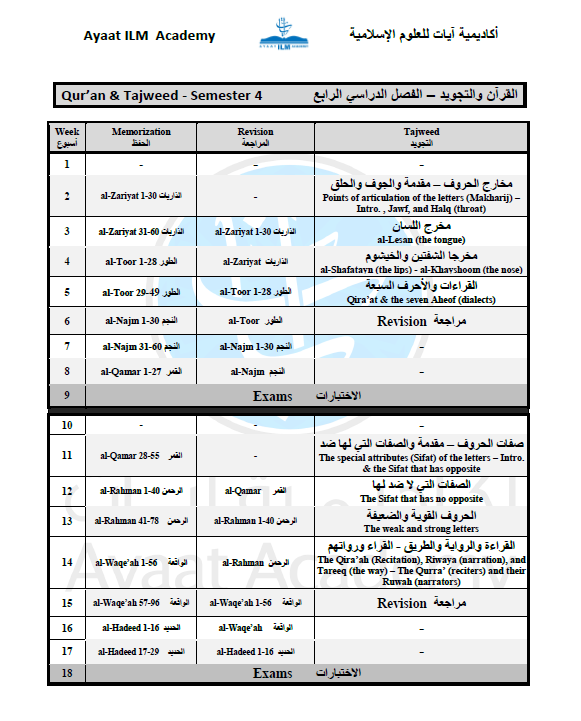 Semester program
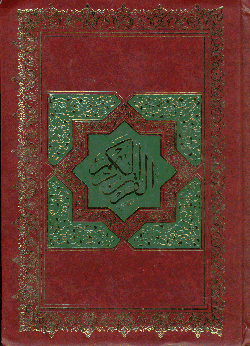 2022-02-25
3
The  introductionالمقدمة
2022-02-25
4
The introduction of the Makharijمقدمة مخارج الحروف
Lexically: the place of articulation Terminologically:  the place of articulation of a certain harf (letter) that distinguishes it from others.
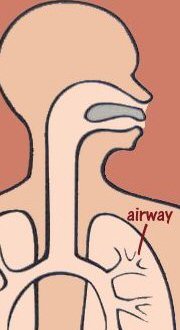 المخارج: جمع مَخْرَج ... 
لغةً: محلُّ الخروج.اصطلاحًا: اسم لموضع خروج الحرف وتمييزه عن غيره.
The introduction of the Makharijمقدمة مخارج الحروف
It is considered the criteria 
that determine the properties of a certain harf (letter) so that it can be distinguished from other sounds.
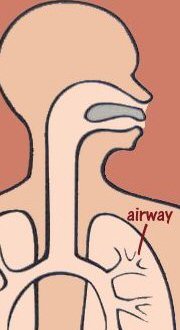 فائدة المخارج
المخارج للحرف بمثابة الموازين 
تعرف بها مقاديرها فتتميز عن بعضها.
The introduction of the Makharijمقدمة مخارج الحروف
Meaning of a Harf (letter)
Lexically:  the tip
Terminologically: a sound that depends on a makhraj (place of articulation), either a specific or not clearly defined makhraj.
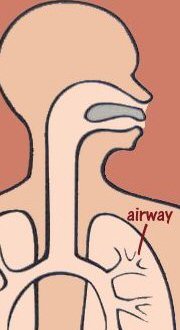 معنى الحرف
لغةً: الطَّرَف
اصطلاحًا: صوت اعتمد على مخرج مُحَقَّقٍ أو مقدَّر.
The introduction of the Makharijمقدمة مخارج الحروف
The specific makhraj (Almohakak)
is the place of vocal articulation that depends on a certain part of the mouth
The not clearly defined makhraj (Almoqadar)
is the place of vocal articulation that does not depend on any particular part of the mouth
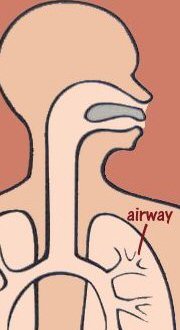 المخرج المحقق
الذي يعتمد على جزء معين من أجزاء الفم
المخرج المقدَّر
الذي لا يعتمد على شيء من أجزاء الفم
The introduction of the Makharijمقدمة مخارج الحروف
How to determine the makhraj of a harf (letter)? 
For All letters exept Mad
Pronounce it either with Sukun or mushadad 
Precede it by a "hamzat-ul-wasl" with any Haraka.
The point where the sound stops is its Makhraj
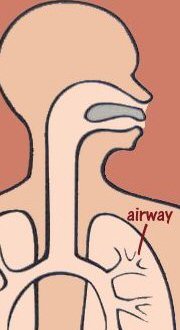 طريقةُ معرفةِ مخرجِ الحرفِ:
لكل الحروف إلا حروف المد
تنطق بالحرف ساكنًا أو مشددًا
ثم تُدْخل عليه همزة الوصل محركةً بأي حركة
فحيث انقطع الصوت فهو مخرجه المحقق
The introduction of the Makharijمقدمة مخارج الحروف
How to determine the makhraj of a harf (letter)? 
For letters of Mad
Precede it by any letter that has a diacritical mark which matches the letter of the madd 
You will notice that it ends with the air exiting out of the oral cavity i.e. at no particular point. 
Thus, it is clear that its Makhraj not clearly defined.
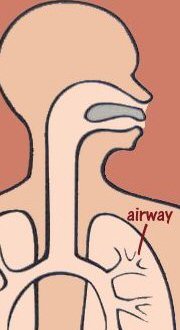 طريقةُ معرفةِ مخرجِ الحرفِ:
لحروف المد
ادْخِلْ على أي حرف منها حرفًا محركًا بحركة مناسبة له
ستجد أنه ينتهي بانتهاء الهواء الخارج من جوف الفم
وبذلك يتضح لك أن مخرجها مقدر
The introduction of the Makharijمقدمة مخارج الحروف
Division of the letters of the alphabet
The primary letters:  31 letters
28 + 3 Letters of Mad
2. The secondary letters: 
they are produced between two Makharij
OR fall between two letters or two particular characteristics
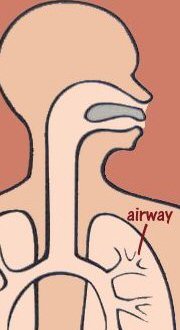 تقسيم الحروفُ الهجائيةِ

حروف أصلية: 31 حرفاً
ثمانية وعشرون حرفًا + حروف المد الثلاثة
حروف فرعية: 
التي تخرج من مخرجين أو تَتَرَدَّدُ بين حرفين أو صفتين
The introduction of the Makharijمقدمة مخارج الحروف
الحروف الفرعية The Secondary Letters
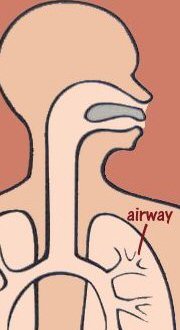 التفخيم
Tafkhem
الألف المفخمة       Alef with Tafkhem   
إذا وقعت بعد حرف مفخم   After a letter with Tafkhem
{الطَّامَّة}.

اللام المفخمة      Lam with Tafkhem 
في لفظ الجلالة إذا وقع قبلها ضم أو فتح   Only in Allah after Dham or Fath 

{عَبْدُ اللَّه} .... {قَالَ اللَّهُ}
The introduction of the Makharijمقدمة مخارج الحروف
الحروف الفرعية The Secondary Letters
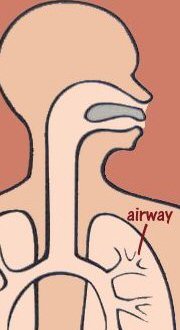 النون المخفاة & الميم المخفاة
Non & Mem with Ikhfa’a
حيث تختلط بالحرف الذي بعدها
إذا أُخْفِيَا صارا حرفين ناقصين
Where they mix with the following letter

{يَنكُثُونَ}.

{أَنْبِئْهُمْ بِأَسْمَائِهِمْ}.
الإخفاء
Ikhfa’a
The introduction of the Makharijمقدمة مخارج الحروف
الحروف الفرعية The Secondary Letters
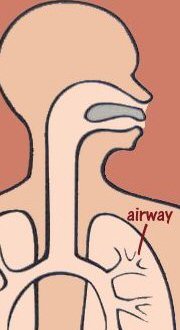 الهمزة الْمُسَهَّلَة بَيْنَ بَينَ Hamza with Tashel
لحفص خاصة في كلمة
{أَأَعْجَمِيٌّ}
التي ينطق بها بين الهمزة والألف.

الألف الْمُمَالَة       Alef with Emalah
لحفص خاصة في كلمة 
{مَجْرَاهَا}
أي التي ينطق بها مائلة إلى الياء
التسهيل والإمالة
Tashel & Emalah
The introduction of the Makharijمقدمة مخارج الحروف
الحروف الفرعية The Secondary Letters
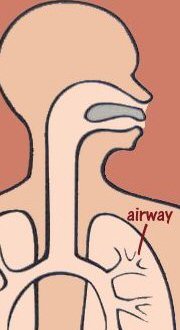 الصاد الْمُشَمَّة صوتَ الزَّاي Sad with Eshmam of Zay
{الصِّرَاط} 
في قراءة حمزة    At Hamza.

الياء المشمة صوت الواو Ya’a with Eshmam of Waw
{قِيلَ} 
في قراءة الكسائي وهشام At Alkesa’ey & Hesham
الإشمام
Eshmam
The introduction of the Makharijمقدمة مخارج الحروف
الحروف الفرعية The Secondary Letters
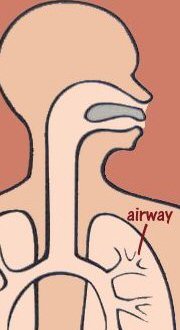 التفخيم
Tafkhem
الألف المفخمة       Alef with Tafkhem   
اللام المفخمة      Lam with Tafkhem
الإخفاء
Ikhfa’a
النون المخفاة & الميم المخفاة
Non & Mem with Ikhfa’a
الهمزة الْمُسَهَّلَة بَيْنَ بَينَ Hamza with Tashel
الألف الْمُمَالَة       Alef with Emalah
التسهيل والإمالة
Tashel & Emalah
الصاد الْمُشَمَّة صوتَ الزَّاي Sad with Eshmam of Zay
الياء المشمة صوت الواو Ya’a with Eshmam of Waw
الإشمام
Eshmam
The introduction of the Makharijمقدمة مخارج الحروف
أقسام المخارج Divisions of Makharij
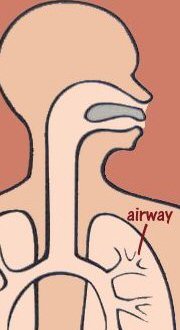 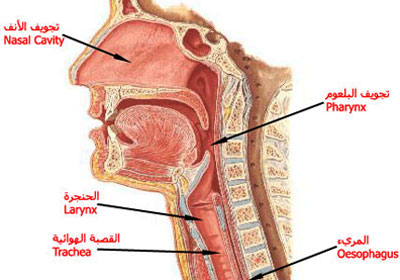 The introduction of the Makharijمقدمة مخارج الحروف
أقسام المخارج Divisions of Makharij
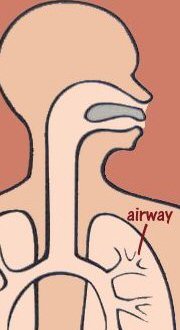 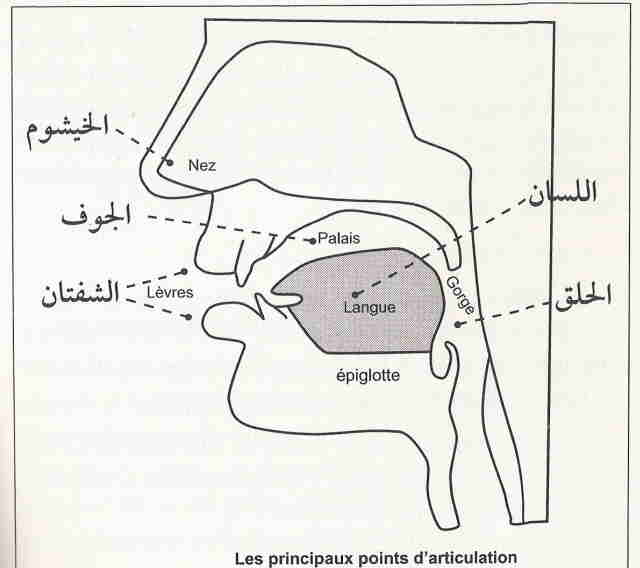 الخيشوم      The Nose
اللسان      The Tongue
الجوف        Al Jawf
الحلق       The Throat
الشفتان      The Lips
The introduction of the Makharijمقدمة مخارج الحروف
أقسام المخارج Divisions of Makharij
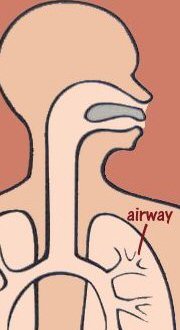 خاصة Particular
عامة General
الجوف    Al Jawf
مخرج واحد One Makhraj
الحلق The Throat
3 مخارج  3 Makhraj
اللسان  The Tongue
10 مخارج 10 Makhraj
الشفتان   The Lips
مخرجان 2Makhraj
الخيشوم   The Nose
مخرج واحد One Makhraj
The introduction of the Makharijمقدمة مخارج الحروف
أقسام المخارج Divisions of Makharij
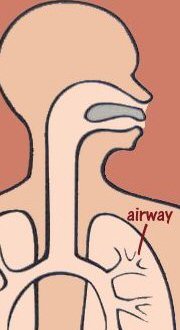 خاصة Particular
عامة General
17
ابن الجزري والجمهور Ibn AlJazri & most of Scholers
مخارجُ الحروفِ سبعةَ عشرْ ... على الذي يختارُه منِ اختبرْ
16
سيبويه والشاطبي    Sebaweh & Al Shateby
أَسْقَطَ مخرج الجوف، وفرَّق حروفه
14
الفراء       Al Fara’a
+ جعل مخرج اللام والنون والراء مخرجًا واحًدا
First:
Al Jawf

الجوف
2022-02-25
21
First: Al Jawf    الجوف
لغة: الخلاء      Lexically: emptiness. 
اصطلاحًا:             Terminologically: 

الخلاء الواقع داخل الحلق والفم.

All the empty space present in the throat and  mouth.
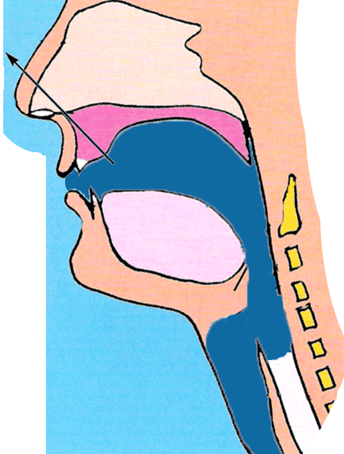 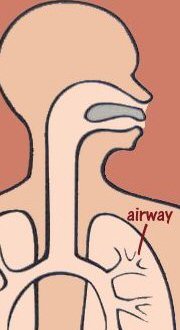 First: Al Jawf    الجوف
It is one particular makhraj 
in which the three letters of madd are produced
وهو مخرج خاص واحد
تخرج منه ثلاثة أحرف وهي حروف المد:


1- الألف   Alef: {قَالَ}
2- الواو المدية  Waw maddiyyah : {يَقُولُ}
3- الياء المدية Ya’a maddiyyah : {قِيـــلَ}
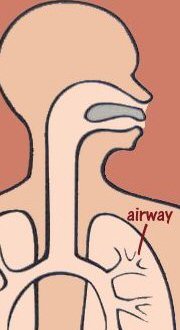 First: Al Jawf    الجوف
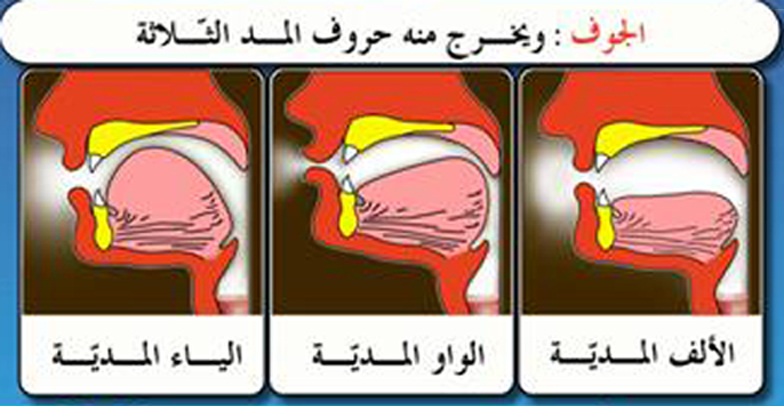 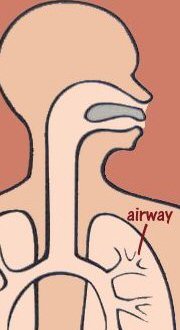 Ya’a
Waw
Alef
First: Al Jawf    الجوف
These Letters are called
تسمى هذه الأحرف
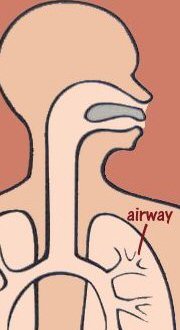 Letters of Jawf: since they are from Jawf
حروف جوفية : لأنها من الجوف
Letters of Mad: since it’s easy to elongate them
حروف مدية: لامتداد الصوت في يُسْر عند النطق بها
First: Al Jawf    الجوف
These Letters are called
تسمى هذه الأحرف
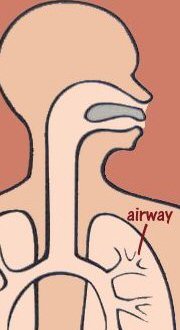 Letters of Air: since they end when air finishs
حروف هوائية: لأنها تنتهي بانقطاع هواء الفم
Letters of ‘Ellah (weakness): since weak sick person produce them
حروف عِلَّة: لتأوُّه العليل -أي المريض- بها.
Second:
Al Halq 
(Throat) الحلق
2022-02-25
27
Second:  Al Halq (Throat) الحلق
Three particular makharij
from which six letters are produced
ثلاثة مخارج خاصة
تخرج منها ستة أحرف

1. The deepest part أقصى الحلق : 
ء  - هـ
2. The middle part: وسط الحلق 
ع  - ح
3. The closest part: أدنى الحلق 
غ  - خ
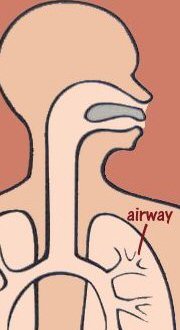 Second:  Al Halq (Throat) الحلق
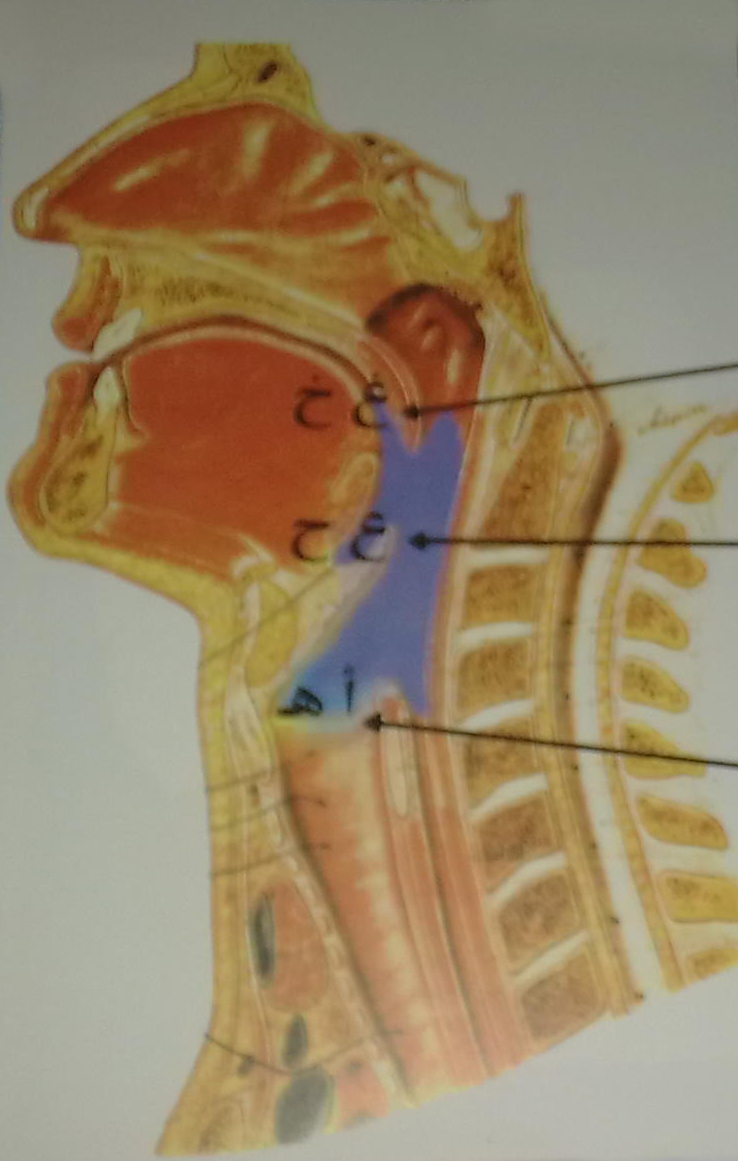 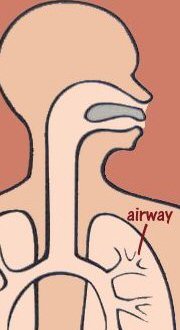 Second:  Al Halq (Throat) الحلق
الحروف الحلقية
Al-Huruf Al-Halqiyyah 
(The throat letters)

ء  - هـ
ع  - ح
غ  - خ
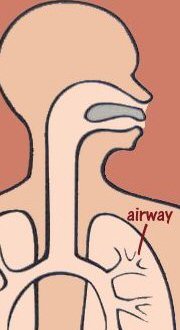 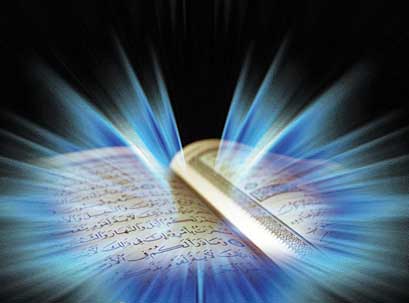 والله من وراء القصد
وهو يهدي السبيل
Jazakom Allah Khairan